Using HESI Data for Program Evaluation and Accreditation
Megan Ubben, MSN, RN, CPN
Senior Nursing Education Specialist
Are You Reviewing and Using Summary Analysis Data to Identify Trends over Time?
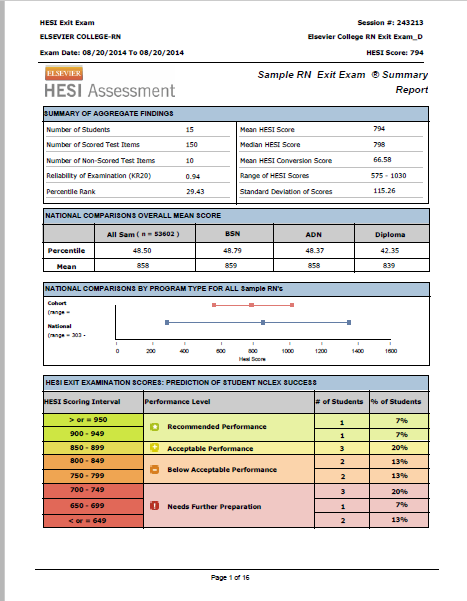 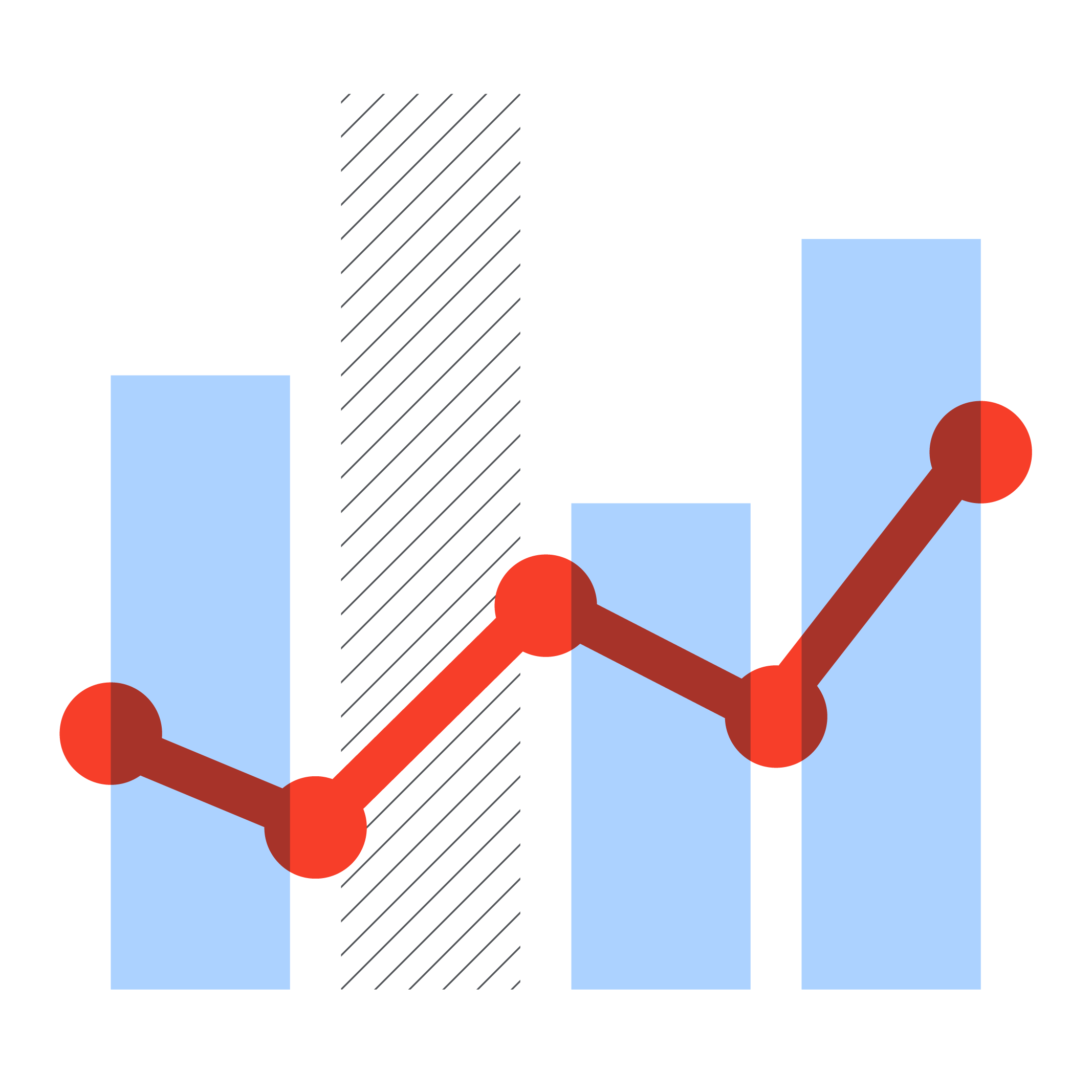 Using HESI® Data for Program Evaluation and Accreditation
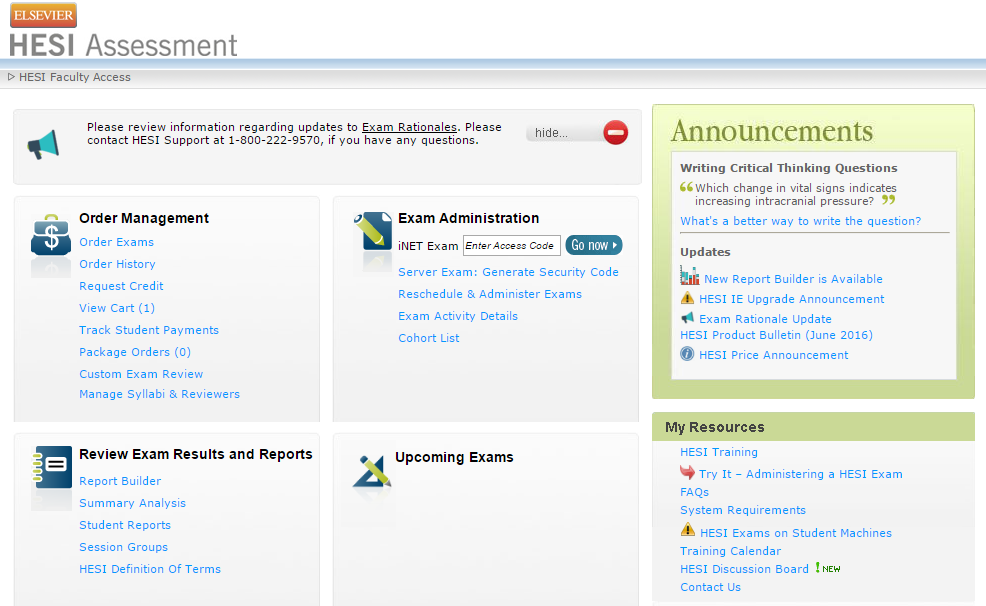 How Do I Trend Data?
Use the Report Builder (HESI Faculty Access > Review Exam Results and Reports > Report Builder)
Watch the HESI Report Builder video
For a guide on how to build a trending report and export to Excel, see HESI: Trending Reports over Time (pdf) in the Related Documents section of the video associated with these slides
Using HESI® Data for Program Evaluation and Accreditation
HESI Exit Exams Mirror NCLEX® Distribution of Content
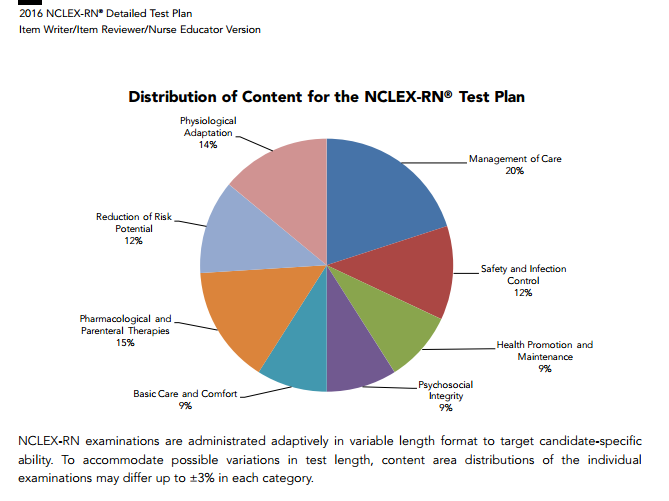 Using HESI® Data for Program Evaluation and Accreditation
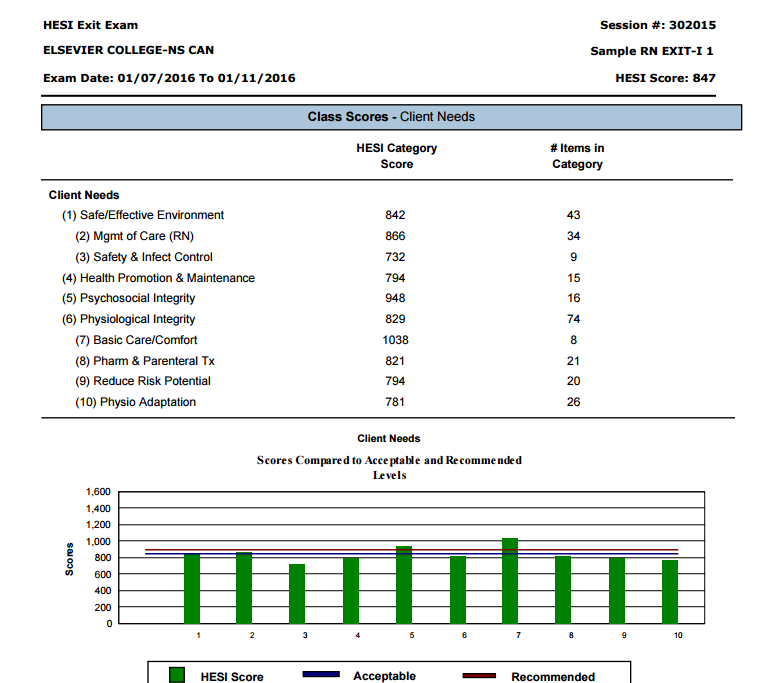 What Areas Should You Focus On?
HESI Exit Exams
Client Needs – NCLEX
Specialty and Sub-Specialty OR Concepts
These pages will help you evaluate the curriculum to identify strengths and potential curriculum gaps and areas of improvement
Using HESI® Data for Program Evaluation and Accreditation
Looking at the Data
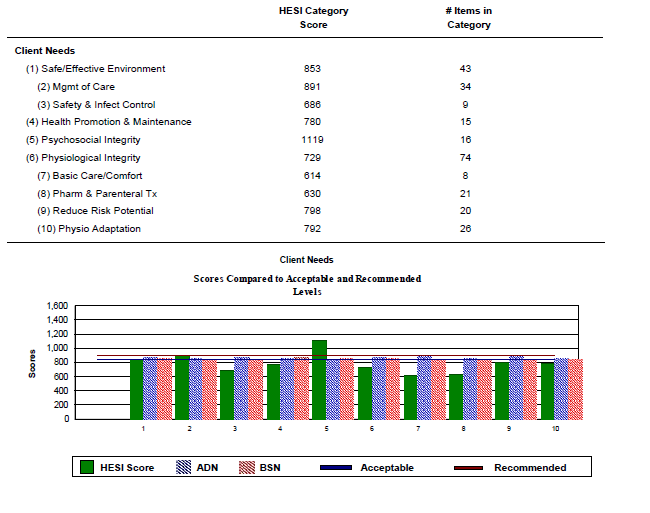 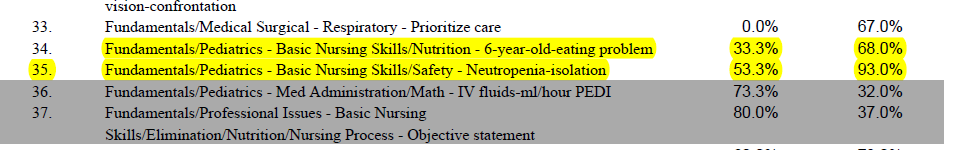 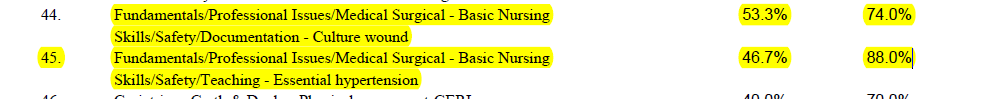 Using HESI® Data for Program Evaluation and Accreditation
Prioritize Your Data
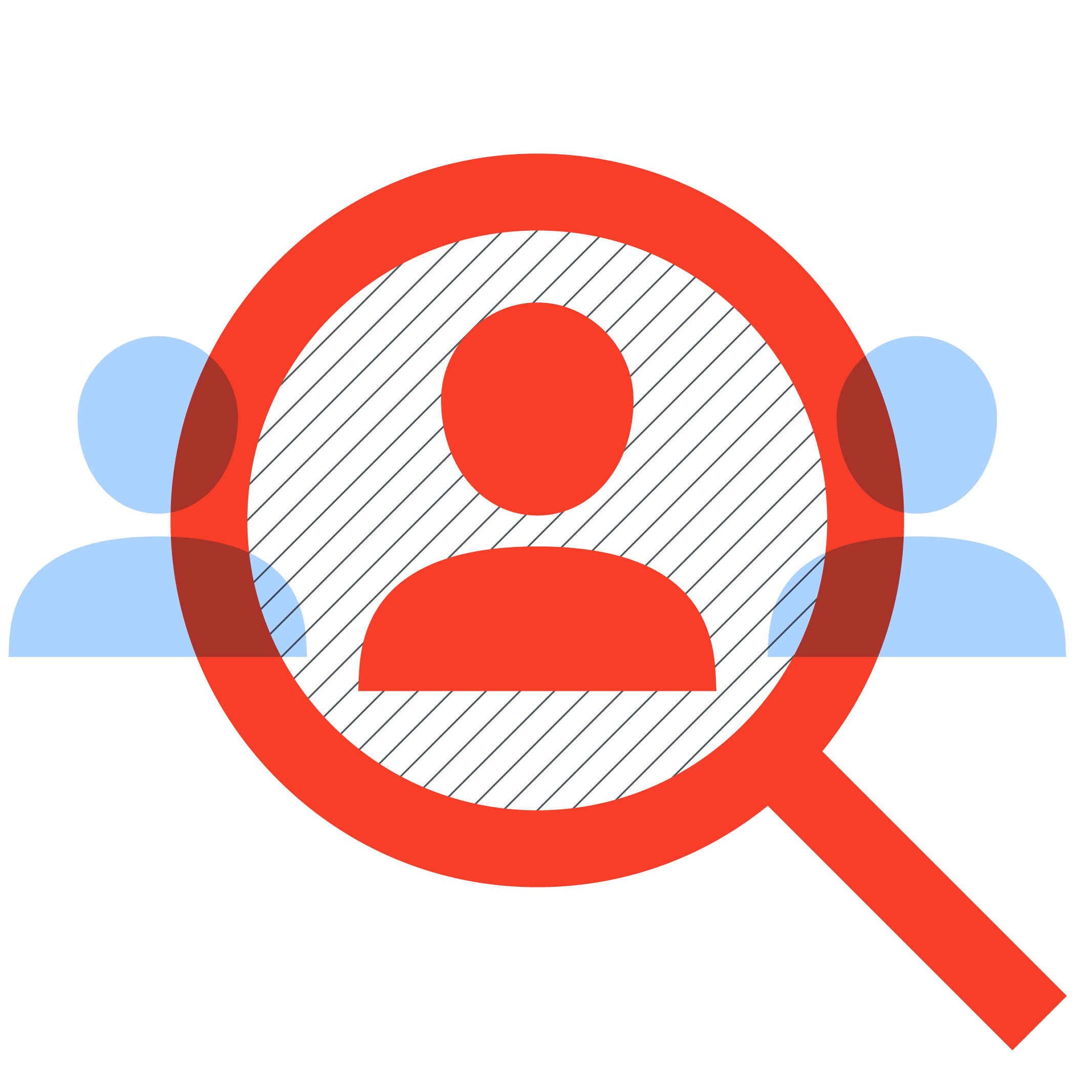 Strengths: What 3 areas are students above benchmark?
Areas of Improvement:What 3 areas are students below benchmark?
Using HESI® Data for Program Evaluation and Accreditation
Additional Summary Analysis Data for Accreditation Reports
AACN Curriculum Categories
NLN Educational Competencies
QSEN Categories
Using HESI® Data for Program Evaluation and Accreditation
HESI Exam Data Questions to Think About
How often should data be reviewed?
Who is responsible for trending data and identifying concerns and priorities?
How is data analysis documented?
How are action plans developed and implemented?
Where are action plans documented?
What is the process for re-evaluation?
Using HESI® Data for Program Evaluation and Accreditation
Commit to a Continuous Quality Improvement Plan for Program Evaluation and Accreditation Using Your HESI Data
Analyze data
Identify areas of improvement
Develop action plan
Implement action plan
Re-evaluate
Start process over!
Accreditation – The key is to document, document, document!
Using HESI® Data for Program Evaluation and Accreditation
Megan Ubben, MSN, RN, CPN
Senior Nursing Education Specialist